ACTIVIDAD 21
POEMAS
19-08-2024
4° BÁSICO
En clases anterior trabajamos con los poemas.miremos este video…
https://www.youtube.com/watch?v=3D6M9PXCZ6w
Leamos esta poesía:
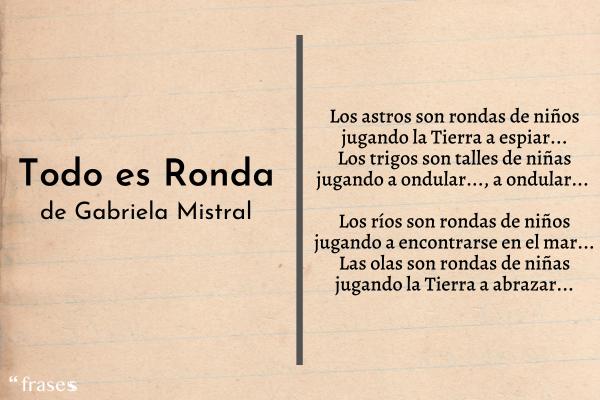 ¿De qué se trata el poema anterior?
Escribe en el esquema todo lo que dice respecto de los niños.
LOS NIÑOS/LAS NIÑAS
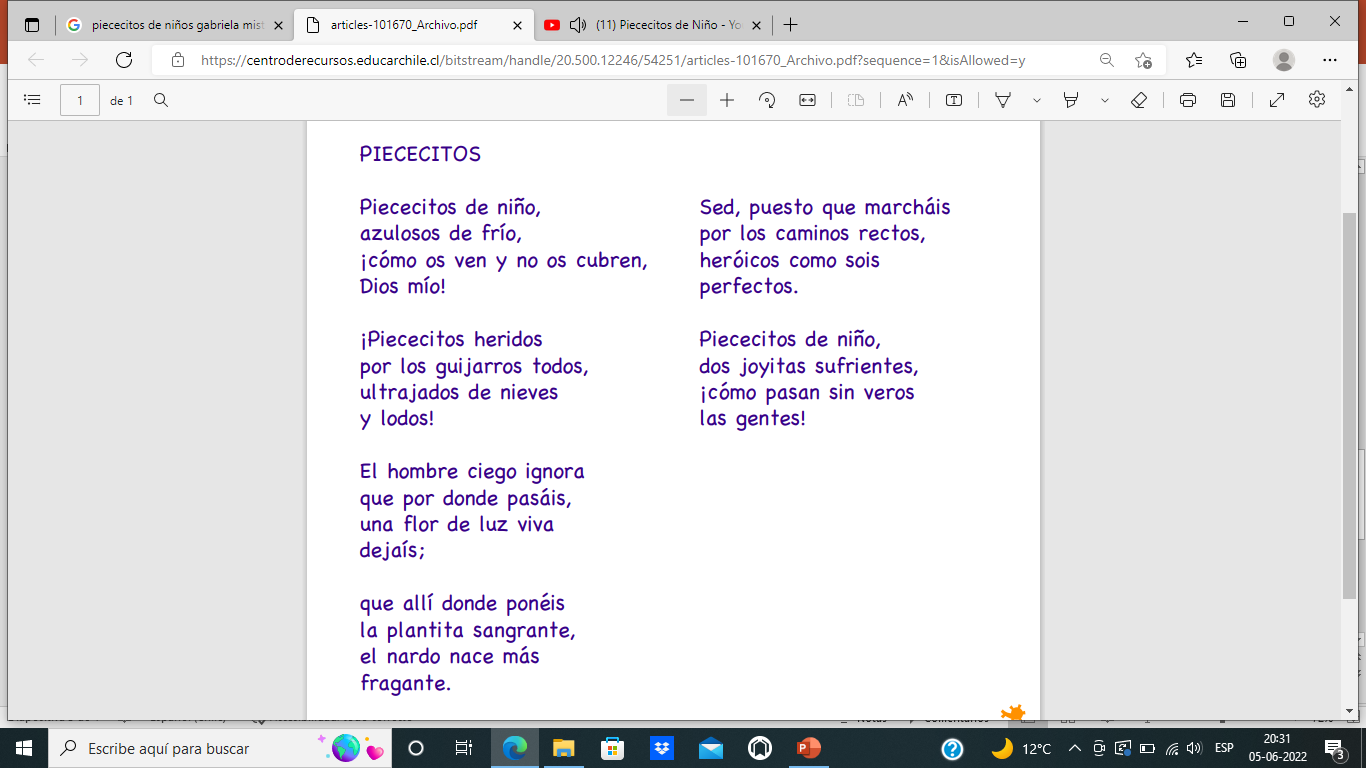 Escuchemos este poema de Gabriela mistral:
En el poema haz lo siguiente:
Número de versos.
Número de estrofas.
Escribe su titulo.
Escribe el nombre del autor.
Escribe 2 versos que tengan personificaciones. 
Escribe 1 verso que tenga comparación.